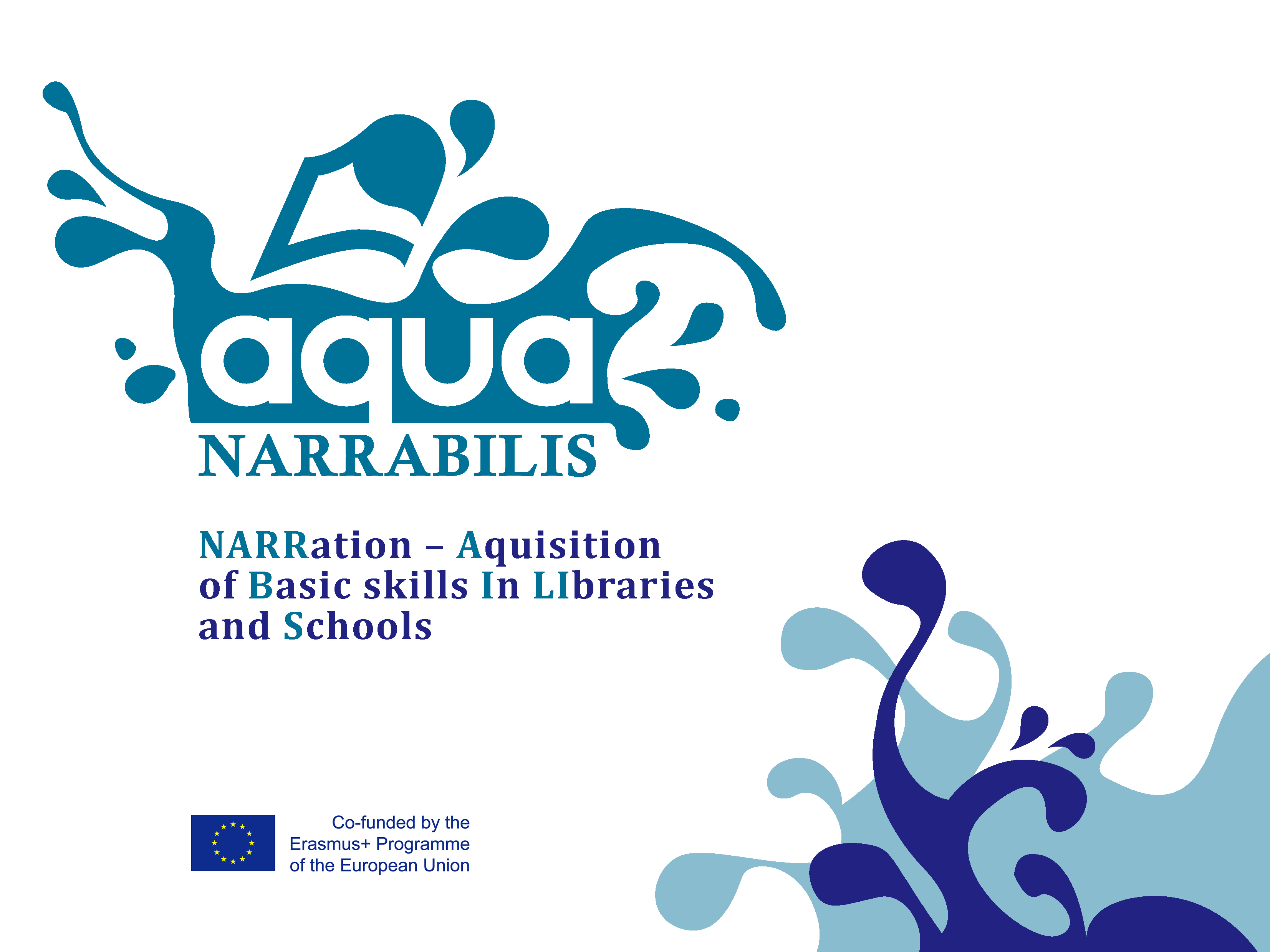 Словестното разказвателно умение в театър и картини
Регионална библиотека “Пенчо Славейков”
Жечка Кираджиева   Юлка Николова
Децата – богатство и бъдеще
Откриване и развиване на творческия потенциал от най-ранна детска възраст

 Семейство
 Училище
 Библиотека
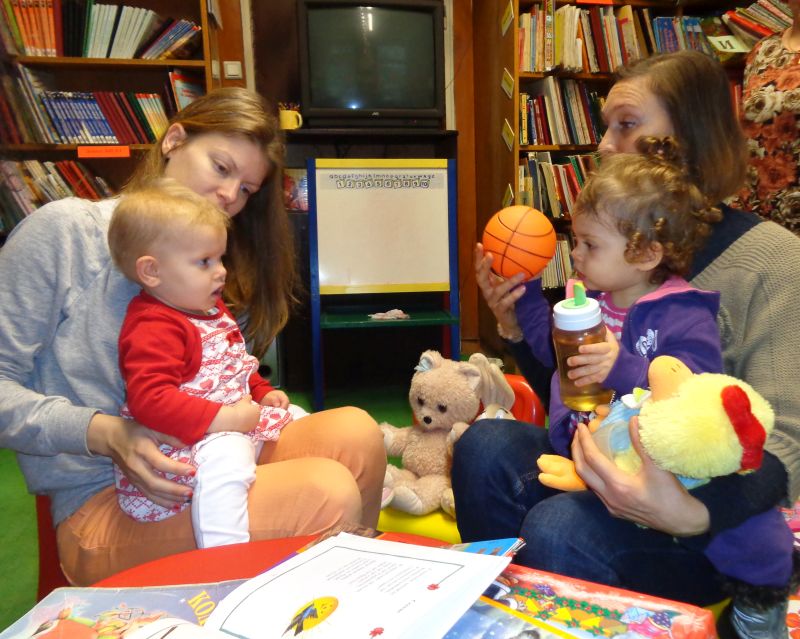 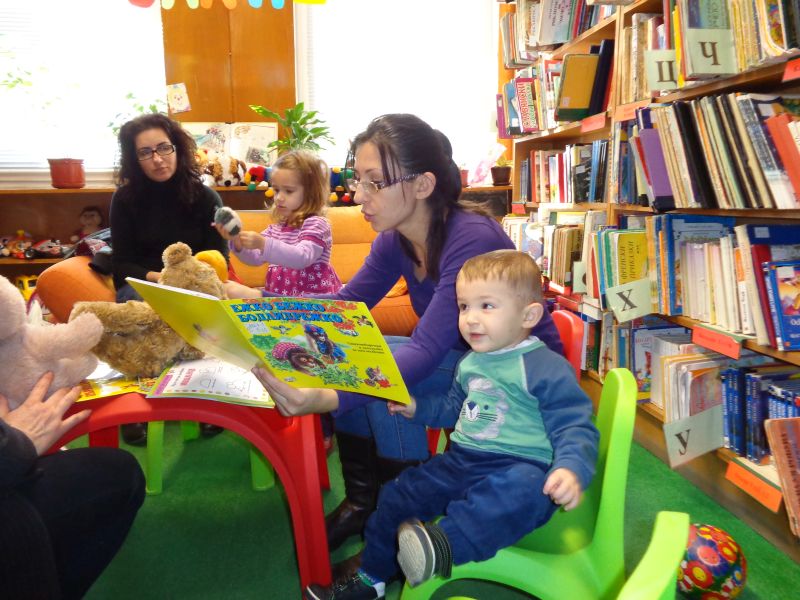 РБ „Пенчо Славейков“ - ангажираност и отговорност към младото поколение
Проект „AQUA  NARRABILIS - Словесното разказвателно умение в театър и картини“

Изграждане на основни ключови компетенции:
 Езикова грамотност
 Изучаване на чужд език
 Развиване на творчески способности
Партньори
Португалия
     Instituto Politecnico de 
          Castelo Branco
Кипър
     University of Nicosia
Полша
      Biblioteka Publiczna w 
           Dziielnicy Ursus Warszaw
Австрия 
     Lesezentrum Steiermark
     Osterreichisches   
        Bibliothekswerk
България                   Регионална библиотека "Пенчо Славейков" - Варна
AQUA  NARRABILIS
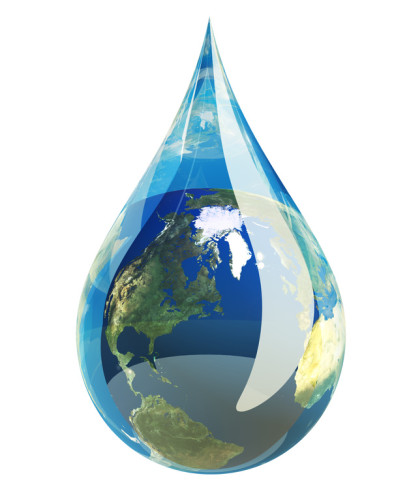 Избор на екологично важна тема
Формиране на активна гражданска позиция
Цели
Изготвяне на свободни образователни ресурси за обучение и нови форми на преподаване на разказвателни умения
Придаване педагогическа стойност на разказването на истории
Комбиниране екологично важната тема за водата с материали и методи за учене на роден и чужд език
Осигуряване практически дидактични материали за деца и инструменти за обучение на обучители
Многоезичен подход в материалите и публикациите
Глобално споделяне на ресурси и опит на добри практики
Развиване на разказвателни умения
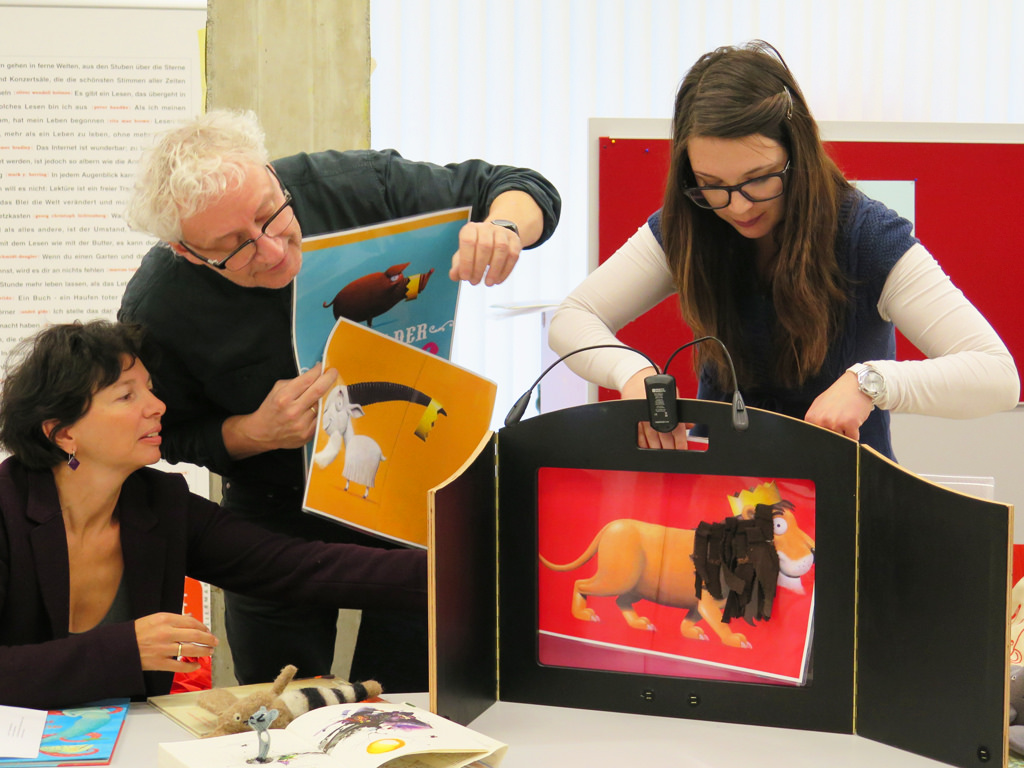 Камишибай
 Куклен театър/ Театър на сенките
 Театър по истории в книга
 Драматичен театър
Основни дейности
Създаване и представяне:
 18 истории на тема вода, написани от деца, на английски и още 8 европейски езика
 72 пилотни, възрастово ориентирани шаблони - визуални и креативни пособия за създаване на камишибай, куклен театър, театър на сенките, театър по истории в книга и драматичен театър
Основни дейности                  (2)
Педагогически наръчници за обучение в детски градини, училища и библиотеки
 Подходящи модули за on-line обучение на библиотекари и включването им в преподавателска дейност с целеви групи  от   предучилищна и начална училищна възраст
Началото...
Проучване и събиране на информация за добри практики и вече съществуващи образователни материали
 Изготвяне на база данни със свободно достъпни информационни ресурси, с възможност за допълнения и споделяне
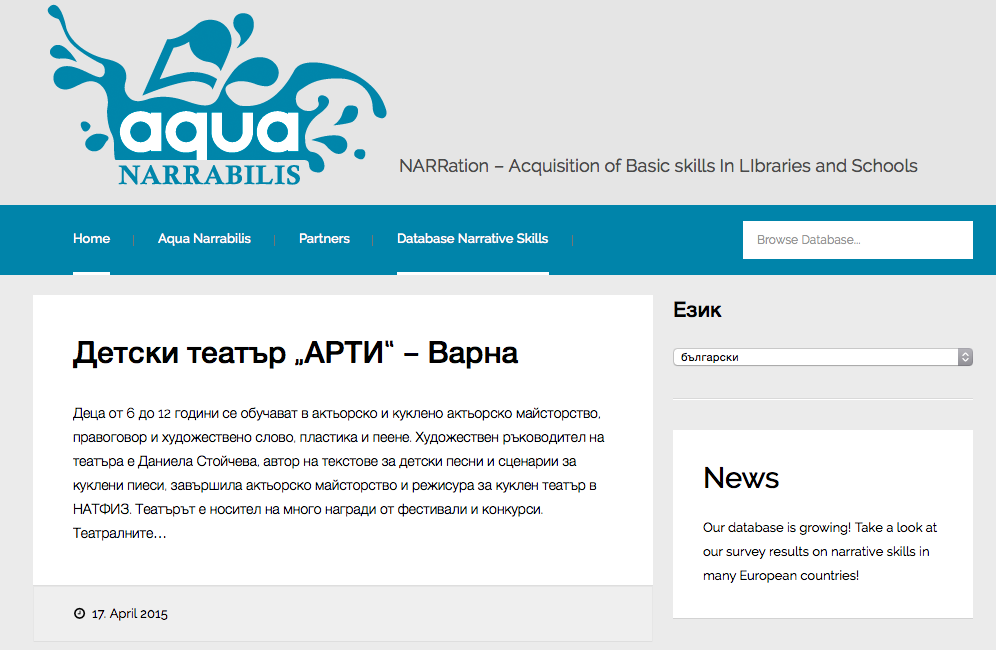 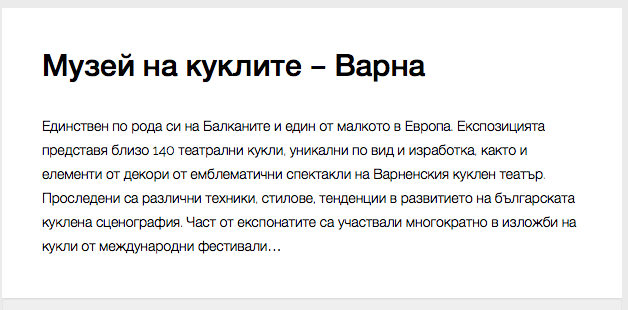 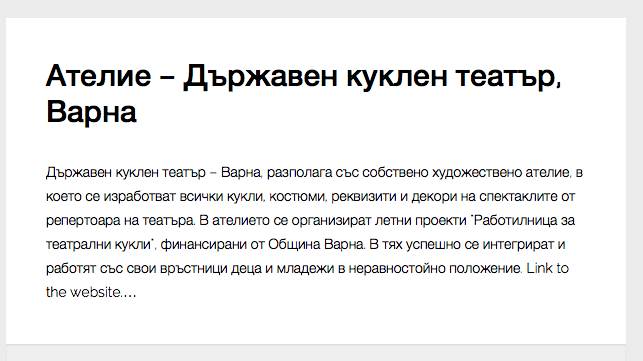 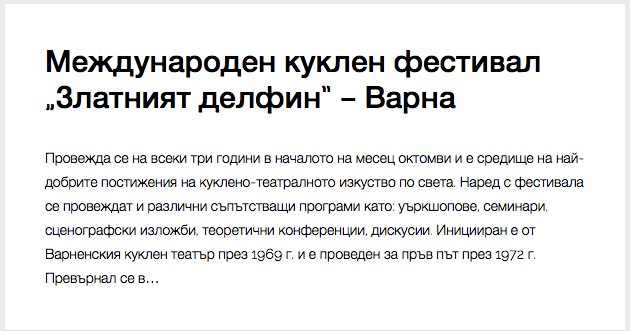 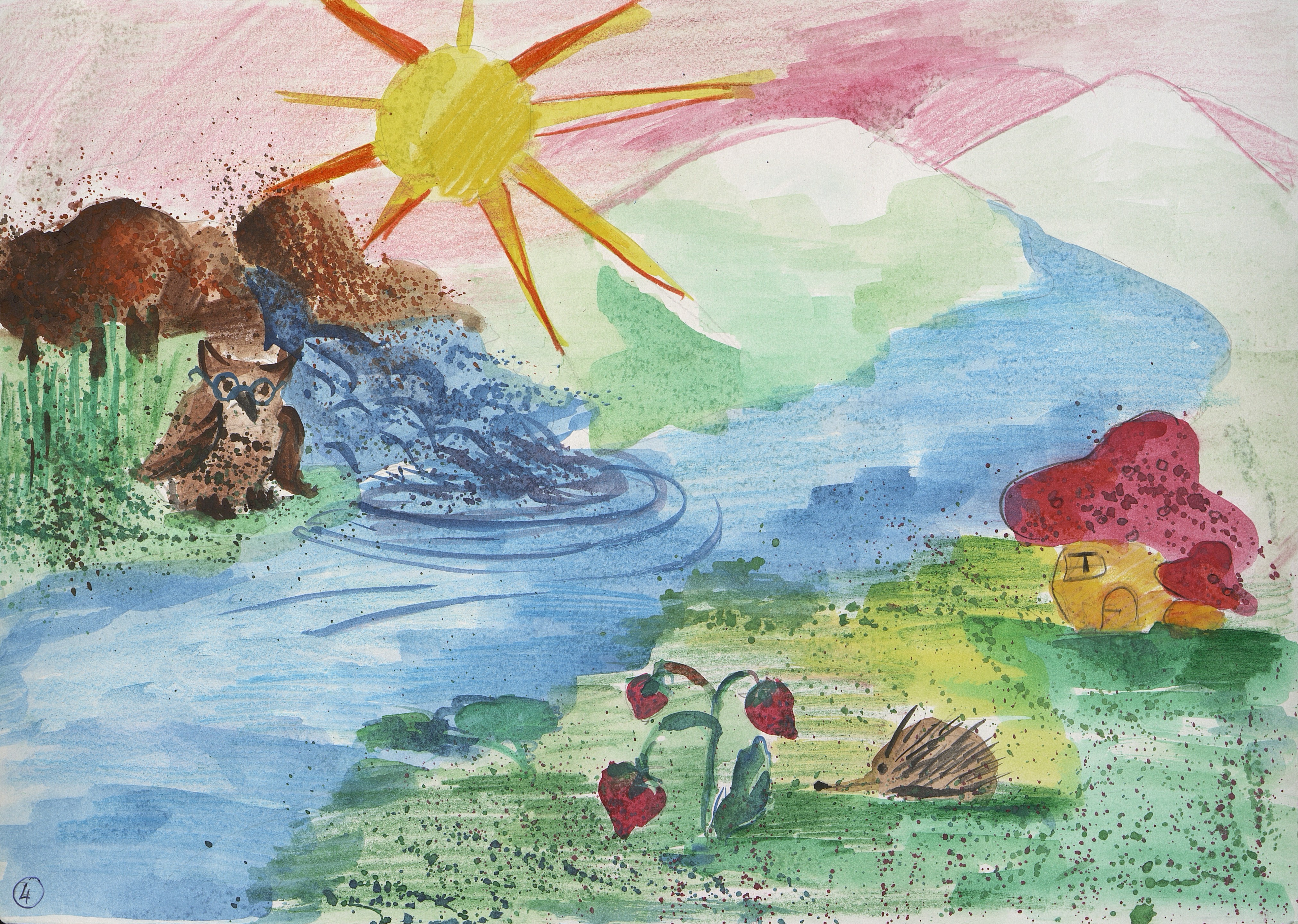 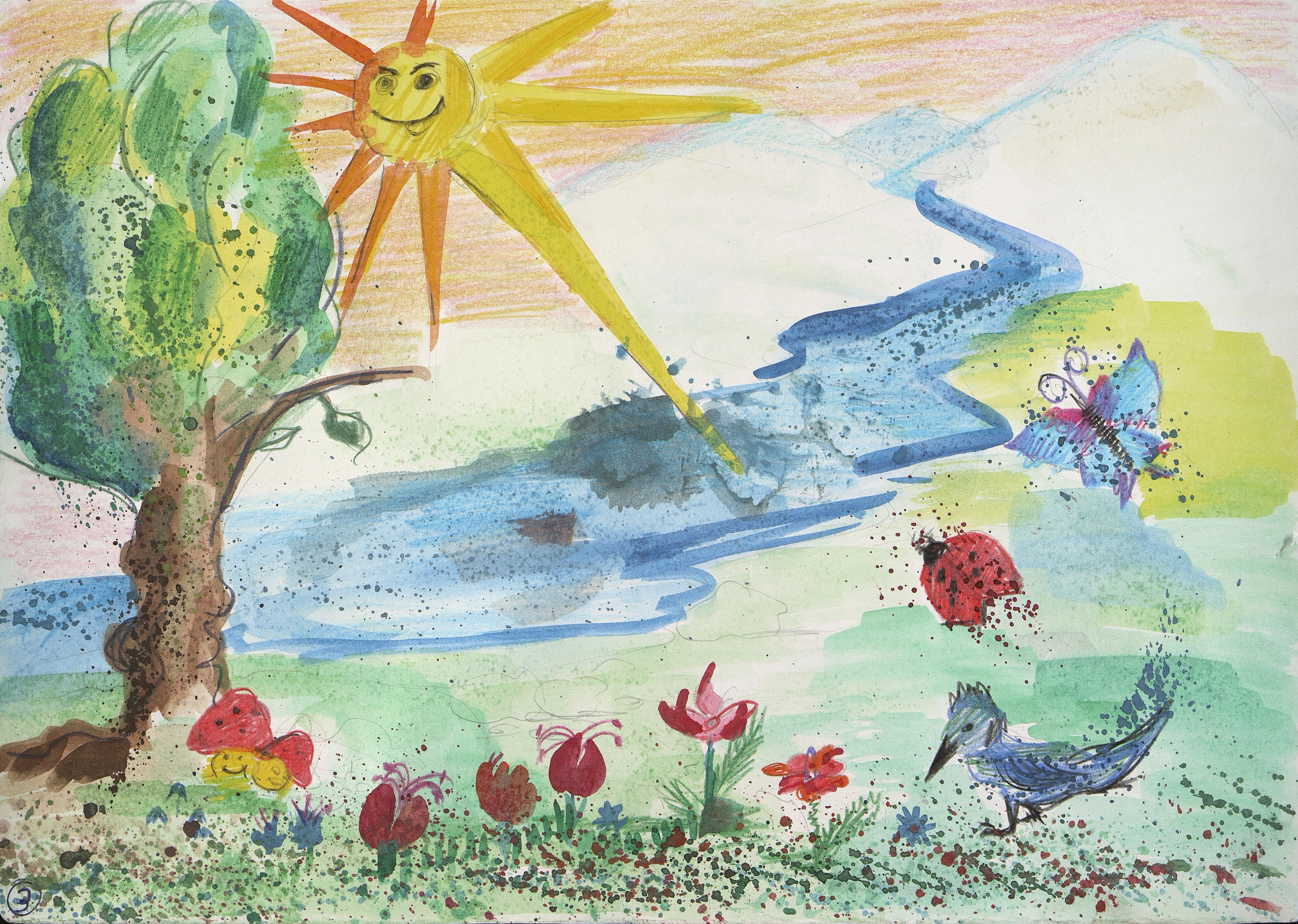 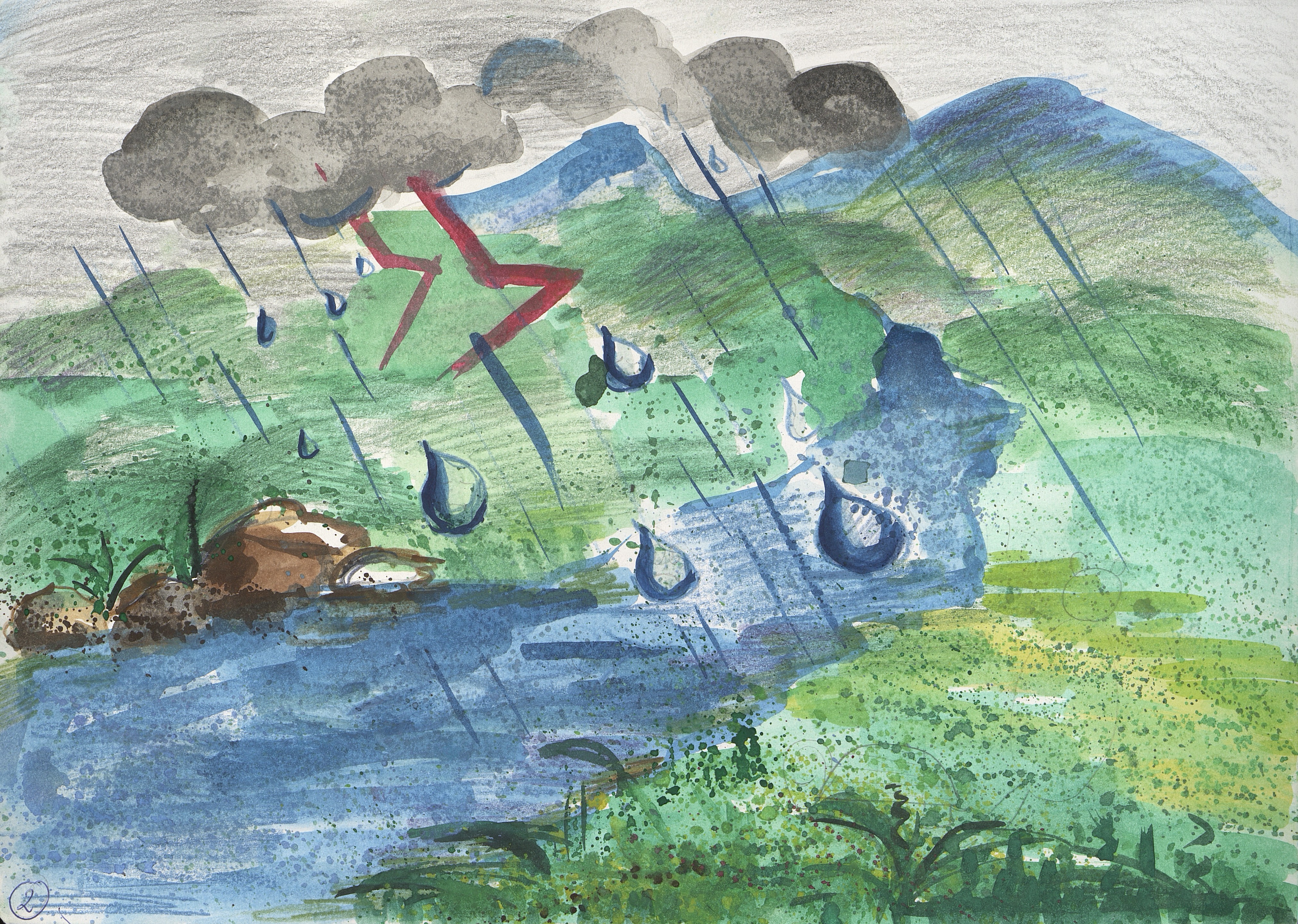 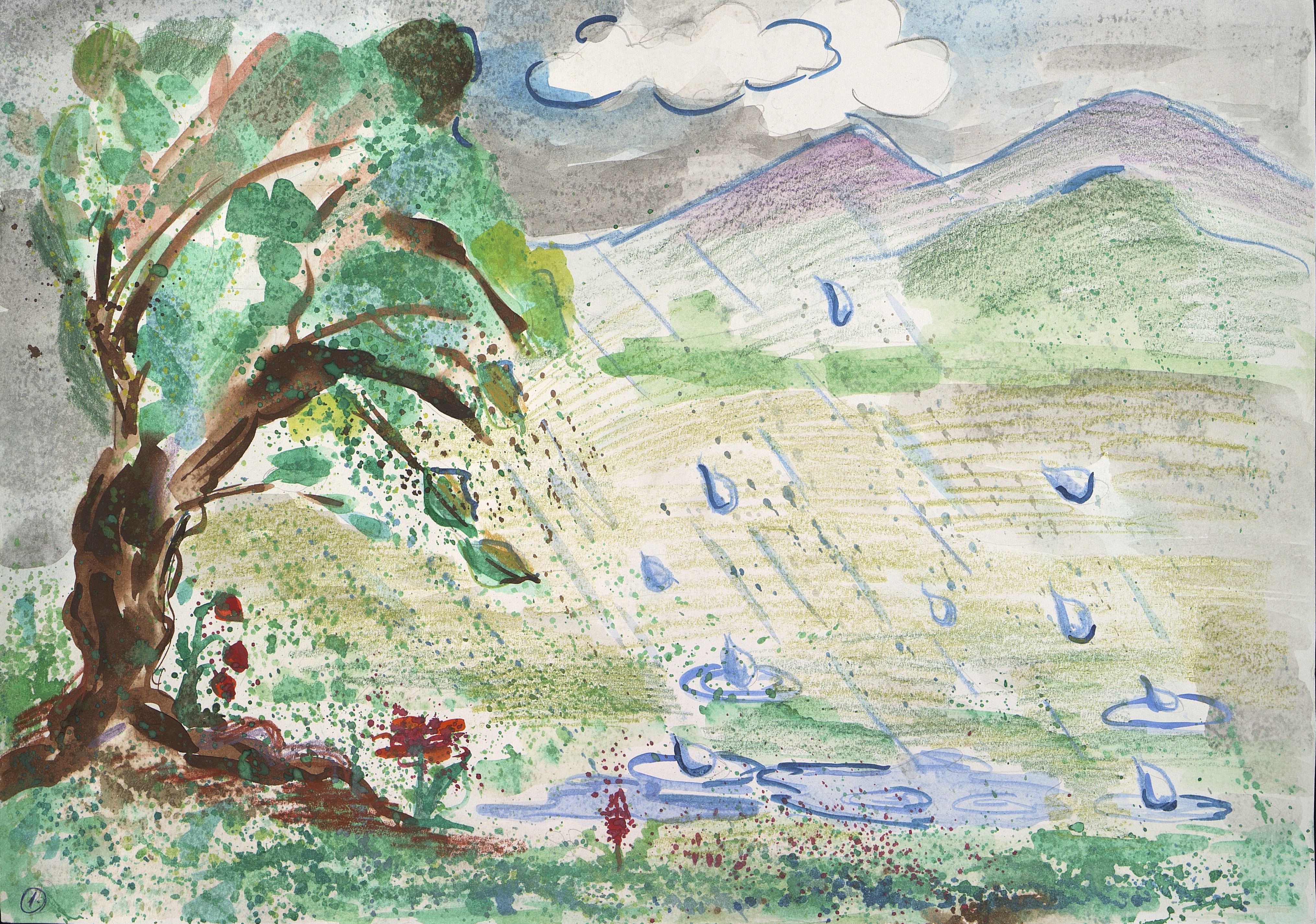 AQUA Story
„Ели и Някой“ 
 „Приятелство“ 
 „Родово предание за Щъркови“
Поглед напред
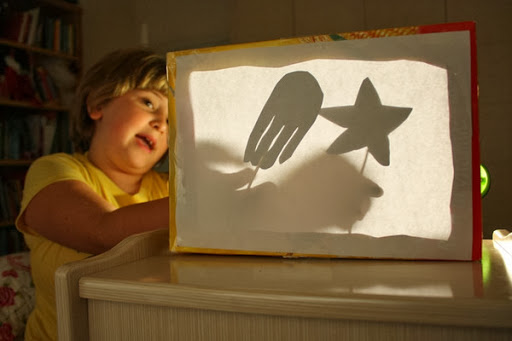 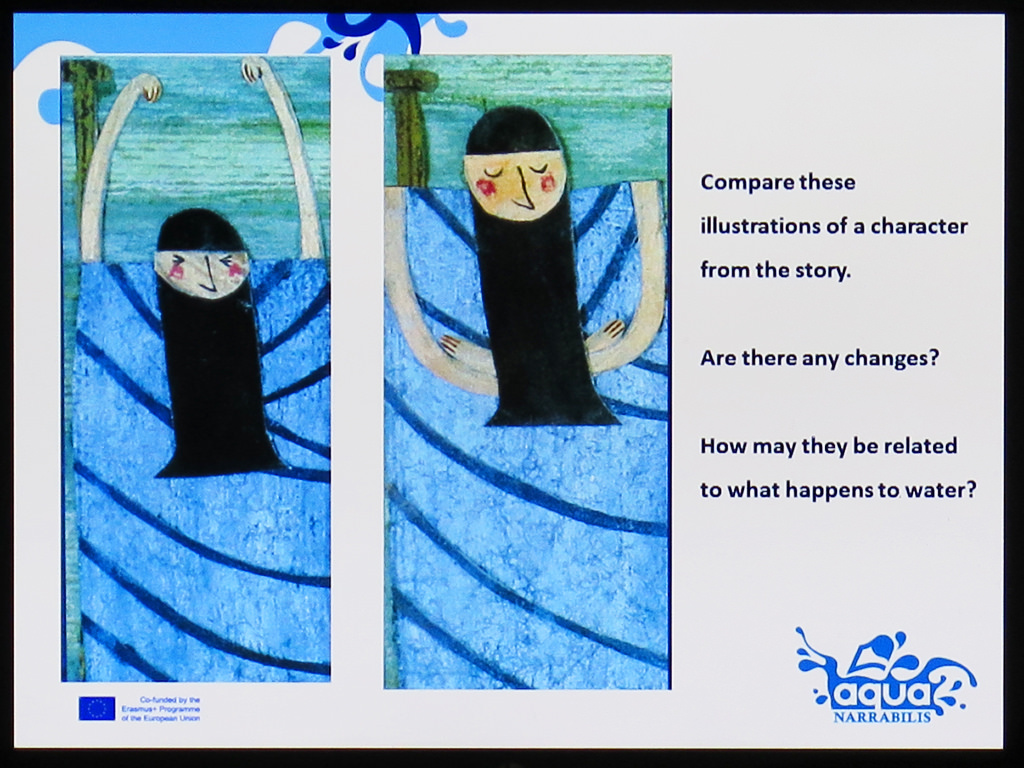 Рисуване и изработка на шаблони и кукли
 Пресъздаване на истории чрез кукли и сценично пространство
 Изготвяне на образователни ресурси и помагала
AQUA  NARRABILIS - изграждане на устойчива мрежа в европейски мащаб
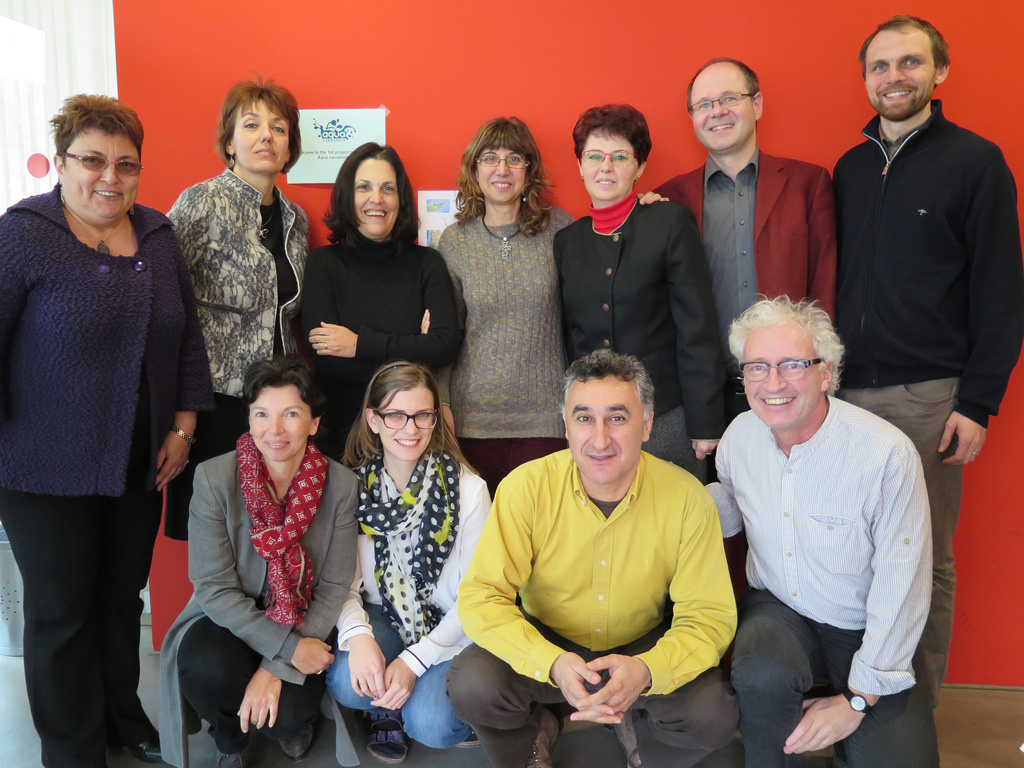 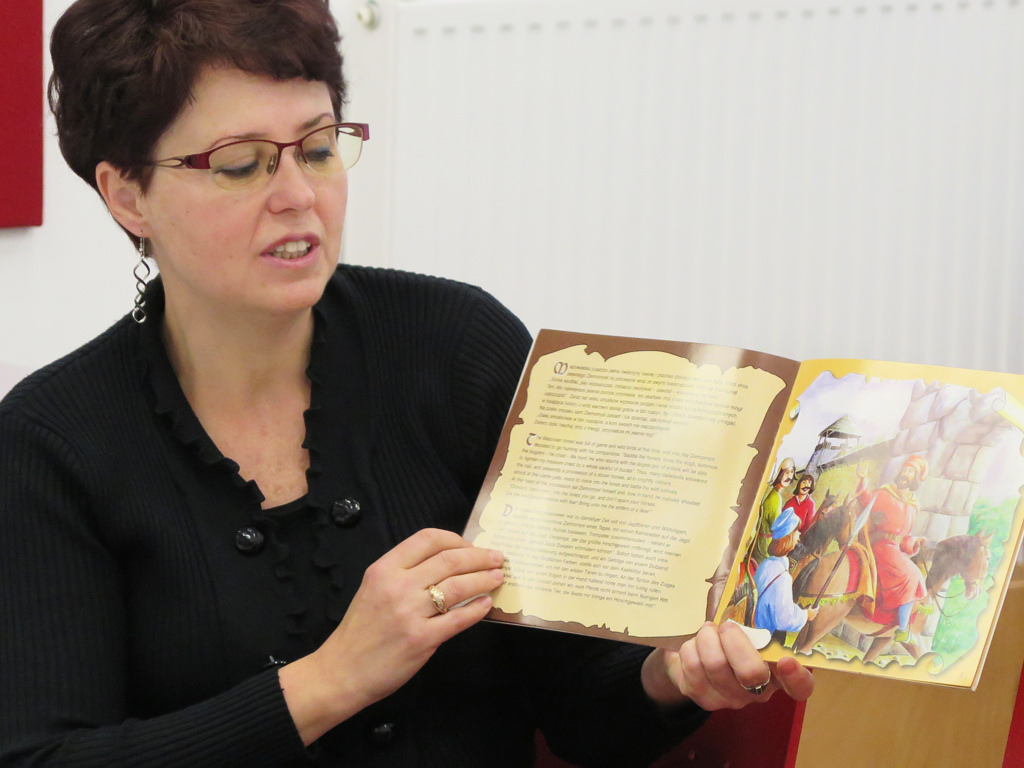 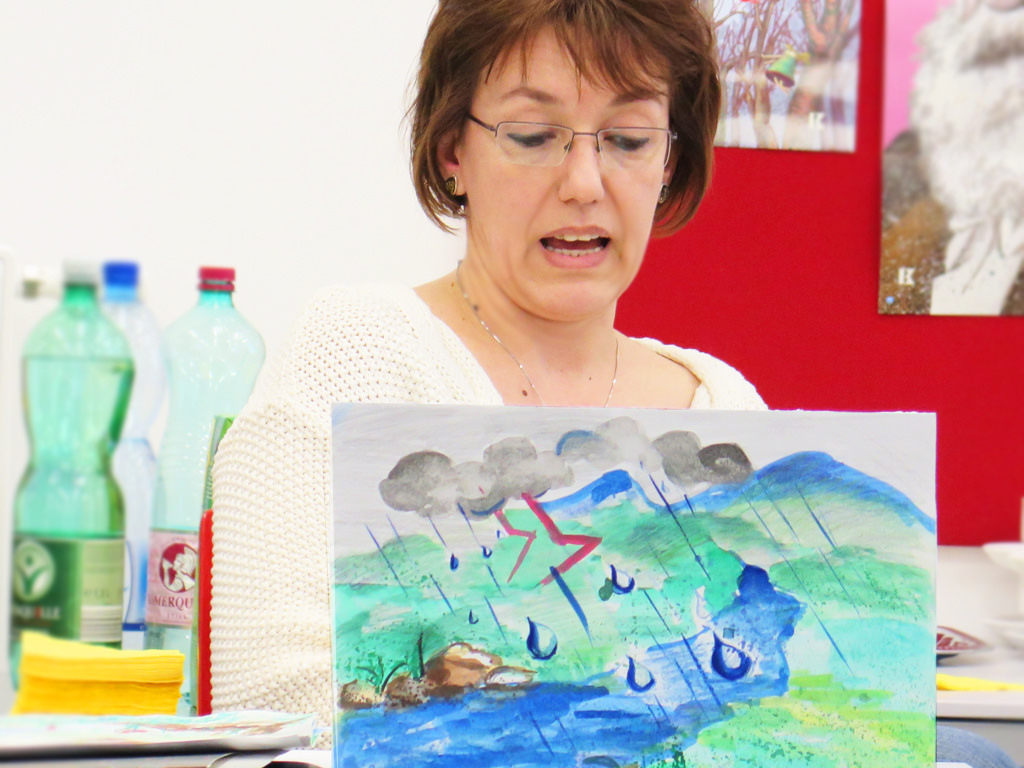 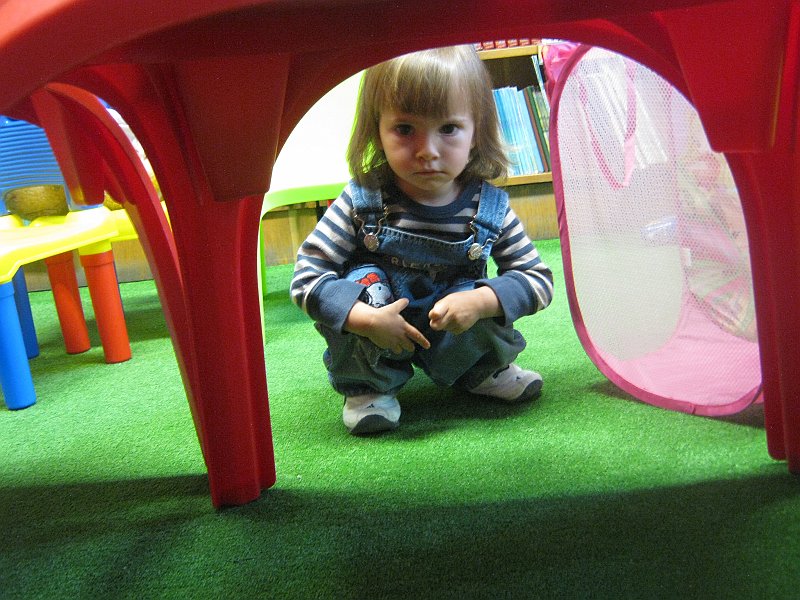 Светът през детските очи
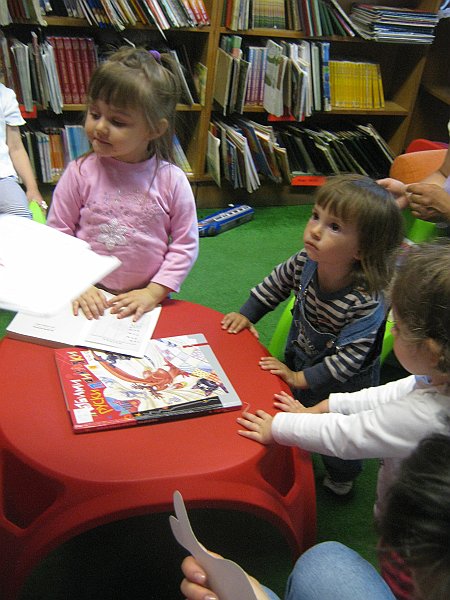 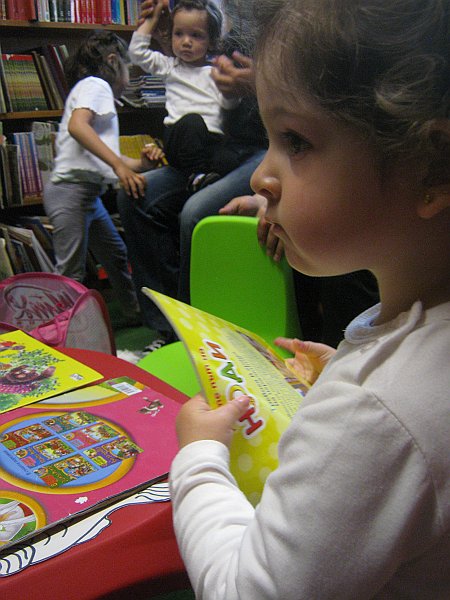 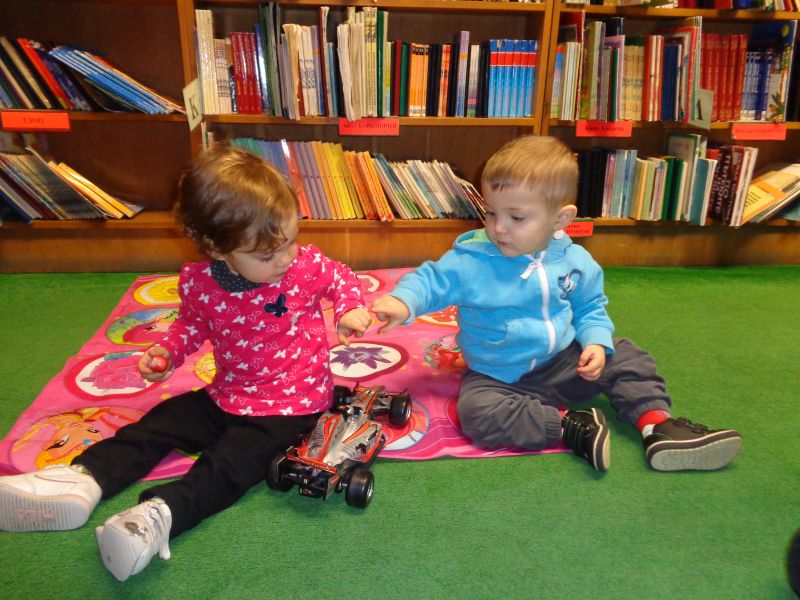 Благодаря за вниманието! e-mail: office@libvar.bg
http://www.libvar.bg/projects/narrabilis/